CHỦ ĐỀ 14
ÔN TẬP CUỐI NĂM
BÀI 75
ÔN TẬP CHUNG
a) Viết số theo cách đọc.
1
525
707
444
1000
b) Viết số, biết số đó gồm:
3 trăm, 5 chục và 7 đơn vị.
1 trăm, 0 chục và 8 đơn vị.
6 trăm, 6 chục và 6 đơn vị.
666
8 trăm và 8 chục.
357
880
108
Mỗi số được viết thành tổng nào?
2
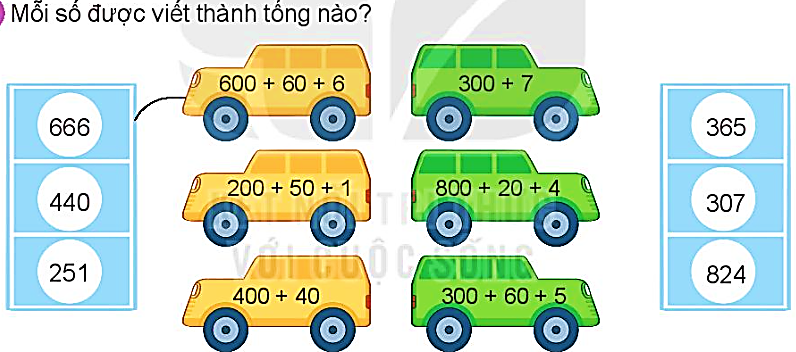 Số học sinh của trường Thắng Lợi như sau:
3
a) Viết số học sinh các khối lớp Hai, Ba, Bốn và Năm theo thứ tự từ bé đến lớn.
 295, 306, 316, 340.
b) Trong các khối lớp Một, Hai, Ba và Bốn:
Khối lớp nào có nhiều học sinh nhất?
Khối lớp nào có ít học sinh nhất?
 Khối Hai
 Khối Bốn
4
a)
Số
?
45
50
12
6
20
35
b)
6
7
8
4
10
8
5
Bà Năm ra cửa hàng mua 5 chai nước mắm, mỗi chai 2 l. Hỏi bà Năm đã mua bao nhiêu lít nước mắm?
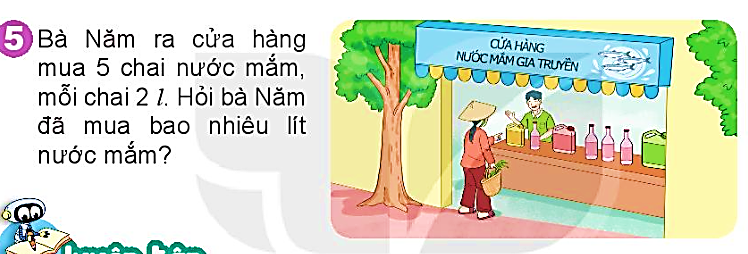 Bài giải
Số lít nước mắm bà Năm đã mua là:
2 x 5 = 10 (l)
Đáp số: 10 lít nước mắm.